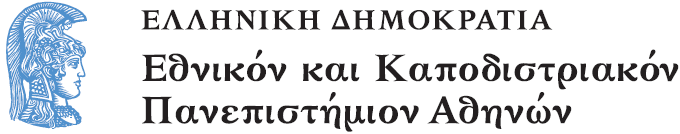 Το Εικονογραφημένο Βιβλίο στην Προσχολική Εκπαίδευση
Ενότητα 4.7: Κινηματογράφος και Εικονογραφημένο Βιβλίο

Αγγελική Γιαννικοπούλου
Τμήμα Εκπαίδευσης και Αγωγής στην Προσχολική Ηλικία (ΤΕΑΠΗ)
Διδακτική Πρακτική
Διδακτική πρακτική: 
Ελένη Τσενεκίδη, Μαριάννα Ματζίρη.
Θέμα: Η προϊστορία του κινηματογράφου: Το flipbook.
Βιβλίο: Carroll, Lewis, 1832-1898. Η Αλίκη στη χώρα των θαυμάτων: Στην κουνελότρυπα / Λιούις Κάρολλ · διασκευή Τζο Ράτιγκαν, Τσαρλς Νάρνμπεργκ · μετάφραση Φίλιππος Μανδηλαράς · εικονογράφηση Ερίκ Πουιμπαρέ. - Αθήνα : Εκδόσεις Πατάκη, 2014.
Εισαγωγή
Για να κατανοήσουν τα παιδιά ότι ο κινηματογράφος εκμεταλλεύτηκε το μετείκασμα για να δώσει την αίσθηση της κίνησης ασχοληθήκαμε με το flipbook, το οποίο, επειδή περιέχει εικόνες που διαφέρουν ελάχιστα η μία από την άλλη, δίνει την εντύπωση κίνησης, όταν ξεφυλλιστεί πολύ γρήγορα.
[1]
Ανάγνωση του βιβλίου
Διαβάσαμε την Αλίκη στη Χώρα των Θαυμάτων.
Προβολή ταινιών (1/2)
Και δώσαμε έμφαση στη σκηνή, όπου η Αλίκη μεγαλώνει απότομα. 
Μάλιστα δείξαμε πώς αποτυπώθηκε σε διάφορες ταινίες. 
Π.χ. Η Αλίκη στη χώρα των θαυμάτων (Disney, 1951).
Προβολή ταινιών (2/2)
Alice in Wonderland (1915)
Alice in Wondeland (Disney, Tim Burton, 2012)
Δραστηριότητα (1/2)
Φωτοτυπήσαμε τη φιγούρα της Αλίκης σε διάφορα μεγέθη και την τοποθετήσαμε διαδοχικά σε ανιούσα κλίμακα.
Δραστηριότητα (2/2)
Και σε κατιούσα κλίμακα!
Φτιάχνοντας ένα flipbook (1/2)
Το επόμενο στάδιο ήταν να φτιαχτεί ένα flipbook, όπου σε κάθε σελίδα επαναλαμβανόταν ένα σταθερό σε μέγεθος τραπέζι.
Φτιάχνοντας ένα flipbook (2/2)
Δίπλα του τα παιδιά κόλλησαν μια Αλίκη που μεγάλωνε από σελίδα σε σελίδα.
Το τελικό αποτέλεσμα
Το flipbook ήταν έτοιμο να το ξεφυλλίσεις, δίνοντας την εντύπωση ότι η Αλίκη μεγαλώνει σταδιακά.
Χρηματοδότηση
Το παρόν εκπαιδευτικό υλικό έχει αναπτυχθεί στο πλαίσιο του εκπαιδευτικού έργου του διδάσκοντα.
Το έργο «Ανοικτά Ακαδημαϊκά Μαθήματα στο Πανεπιστήμιο Αθηνών» έχει χρηματοδοτήσει μόνο την αναδιαμόρφωση του εκπαιδευτικού υλικού. 
Το έργο υλοποιείται στο πλαίσιο του Επιχειρησιακού Προγράμματος «Εκπαίδευση και Δια Βίου Μάθηση» και συγχρηματοδοτείται από την Ευρωπαϊκή Ένωση (Ευρωπαϊκό Κοινωνικό Ταμείο) και από εθνικούς πόρους.
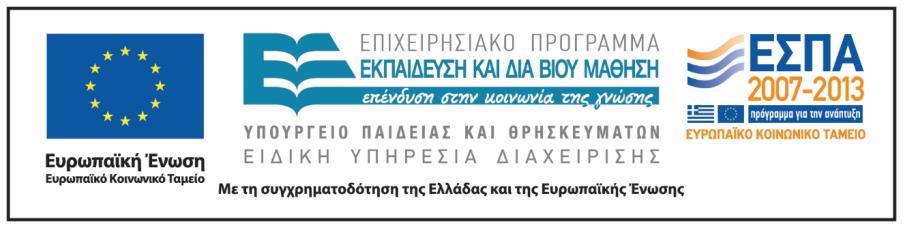 Σημειώματα
Σημείωμα Ιστορικού Εκδόσεων Έργου
Το παρόν έργο αποτελεί την έκδοση 1.0.
Σημείωμα Αναφοράς
Copyright Εθνικόν και Καποδιστριακόν Πανεπιστήμιον Αθηνών, Αγγελική Γιαννικοπούλου 2015. Ελένη Τσενεκίδη, Μαριάννα Ματζίρη, Αγγελική Γιαννικοπούλου. «Το Εικονογραφημένο Βιβλίο στην Προσχολική Εκπαίδευση. Κινηματογράφος και Εικονογραφημένο Βιβλίο. Η Αλίκη στη χώρα των θαυμάτων: Στην κουνελότρυπα». Έκδοση: 1.0. Αθήνα 2015. Διαθέσιμο από τη δικτυακή διεύθυνση: http://opencourses.uoa.gr/courses/ECD5/.
Σημείωμα Αδειοδότησης
Το παρόν υλικό διατίθεται με τους όρους της άδειας χρήσης Creative Commons Αναφορά, Μη Εμπορική Χρήση Παρόμοια Διανομή 4.0 [1] ή μεταγενέστερη, Διεθνής Έκδοση. Εξαιρούνται τα αυτοτελή έργα τρίτων π.χ. φωτογραφίες, διαγράμματα κ.λπ.,  τα οποία εμπεριέχονται σε αυτό και τα οποία αναφέρονται μαζί με τους όρους χρήσης τους στο «Σημείωμα Χρήσης Έργων Τρίτων».
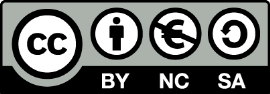 [1] http://creativecommons.org/licenses/by-nc-sa/4.0/ 

Ως Μη Εμπορική ορίζεται η χρήση:
που δεν περιλαμβάνει άμεσο ή έμμεσο οικονομικό όφελος από τη χρήση του έργου, για τον διανομέα του έργου και αδειοδόχο.
που δεν περιλαμβάνει οικονομική συναλλαγή ως προϋπόθεση για τη χρήση ή πρόσβαση στο έργο.
που δεν προσπορίζει στον διανομέα του έργου και αδειοδόχο έμμεσο οικονομικό όφελος (π.χ. διαφημίσεις) από την προβολή του έργου σε διαδικτυακό τόπο.

Ο δικαιούχος μπορεί να παρέχει στον αδειοδόχο ξεχωριστή άδεια να χρησιμοποιεί το έργο για εμπορική χρήση, εφόσον αυτό του ζητηθεί.
Διατήρηση Σημειωμάτων
Οποιαδήποτε αναπαραγωγή ή διασκευή του υλικού θα πρέπει να συμπεριλαμβάνει:
το Σημείωμα Αναφοράς,
το Σημείωμα Αδειοδότησης,
τη δήλωση Διατήρησης Σημειωμάτων,
το Σημείωμα Χρήσης Έργων Τρίτων (εφόσον υπάρχει),
μαζί με τους συνοδευτικούς υπερσυνδέσμους.
Σημείωμα Χρήσης Έργων Τρίτων
Το Έργο αυτό κάνει χρήση των ακόλουθων έργων:
Εικόνα 1: Kineograph, Public Domain, Wikimedia Commons.